Changing the way we think about mobility
REDUCING DEMAND, 
ALTENATIVE FUELS,
MODE SHIFT
Ali Clabburn, Chairman, Mobilityways
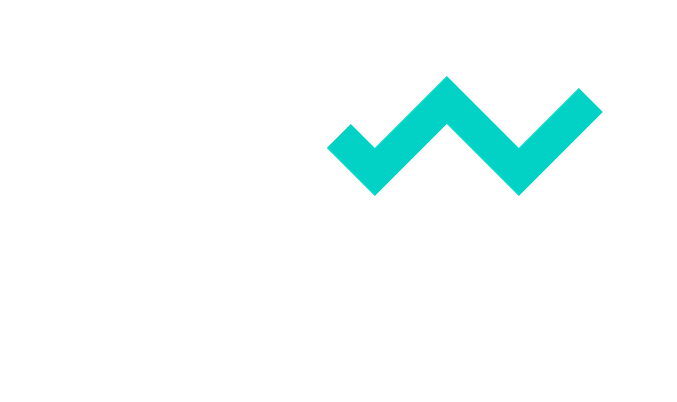 Helping employers measure, reduce 
and report commuter emissions.
The transport sector and air quality
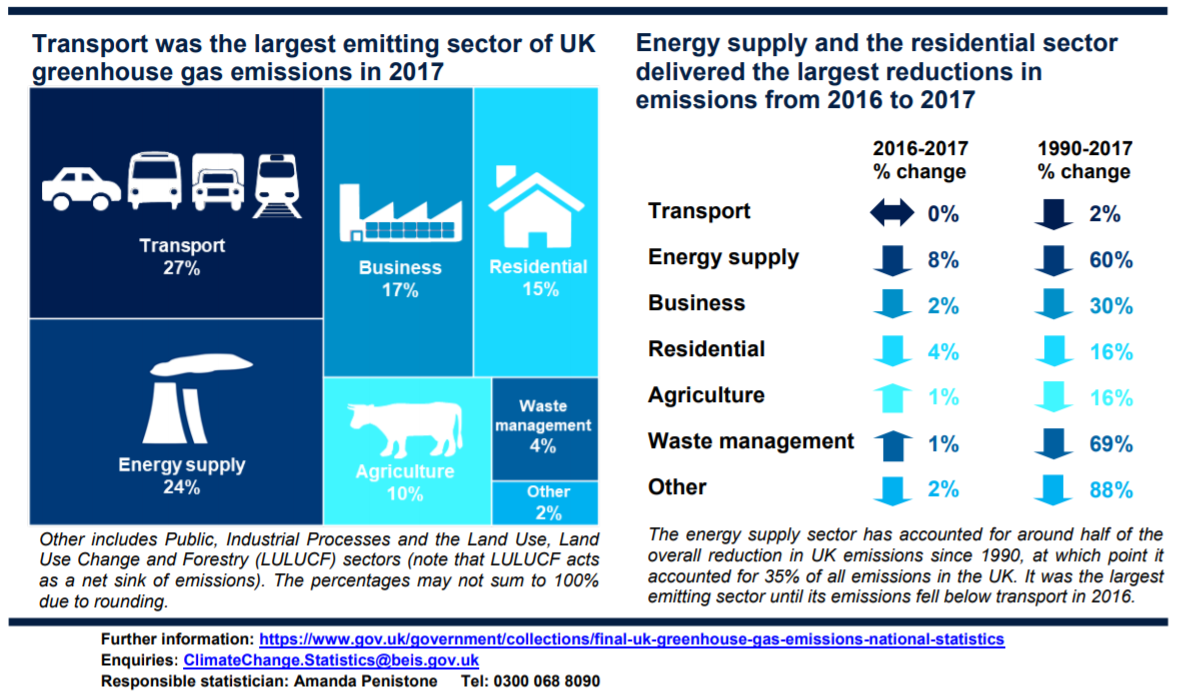 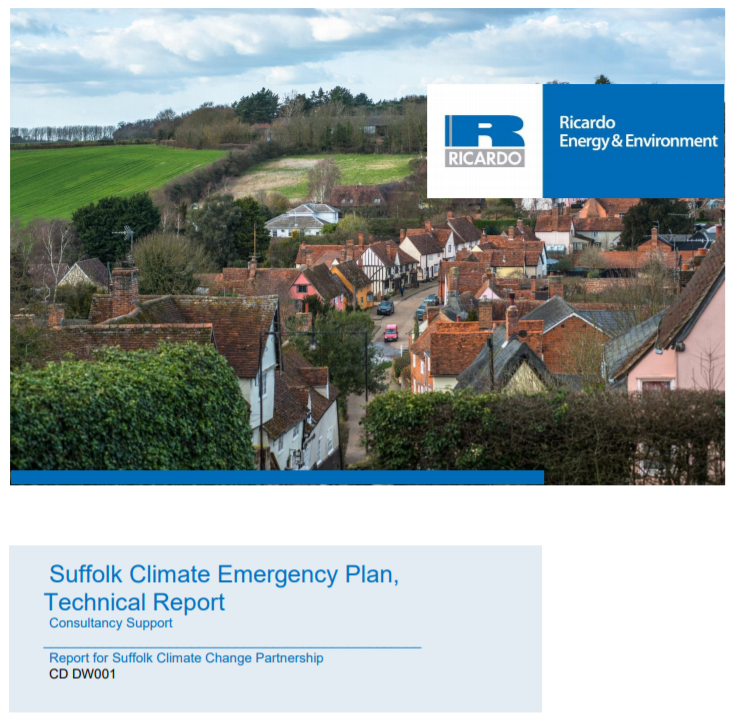 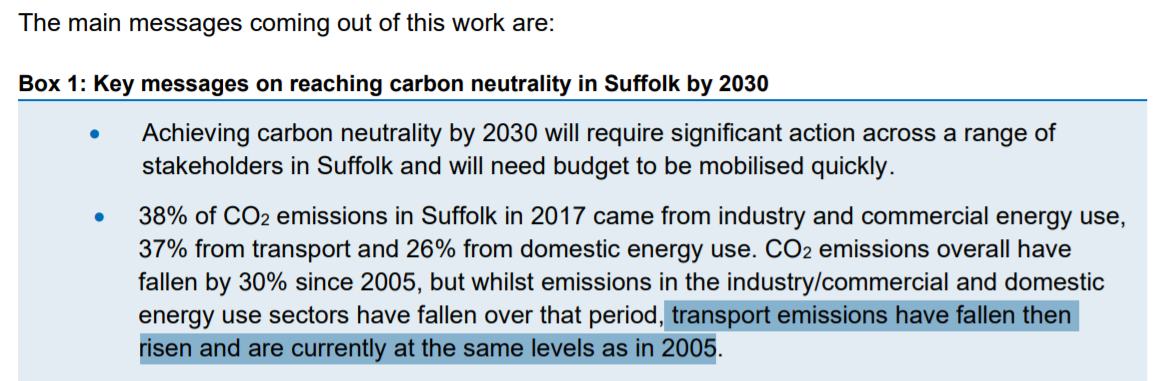 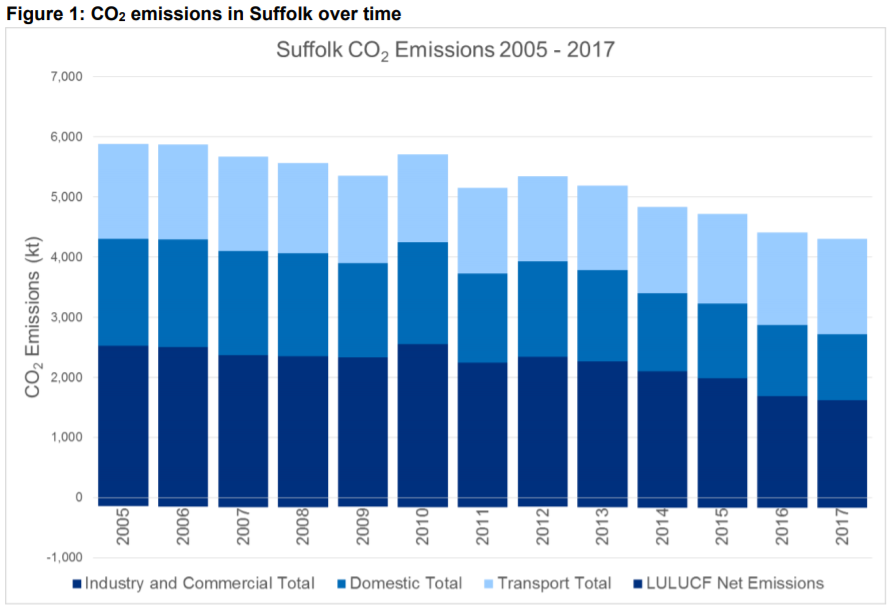 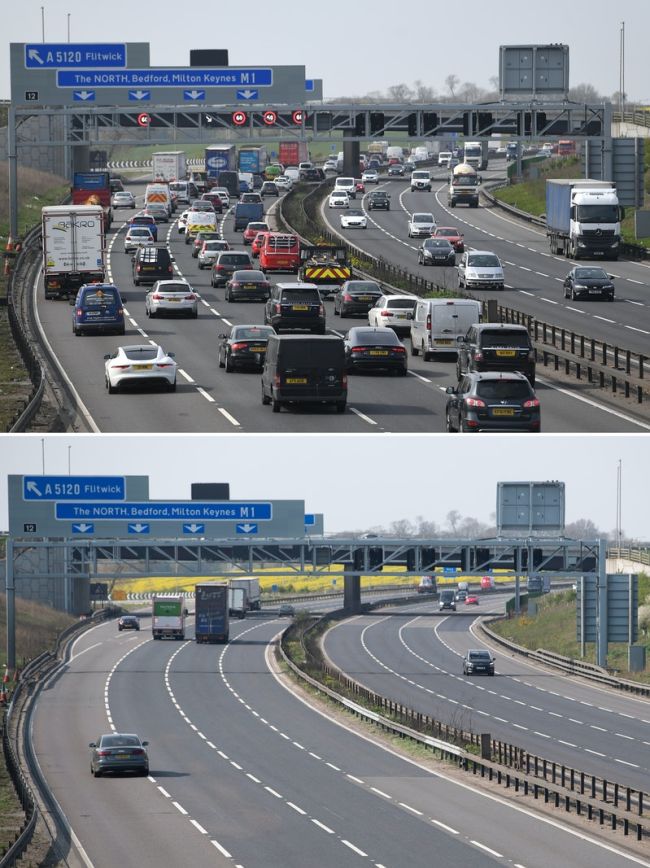 CO2 by mode
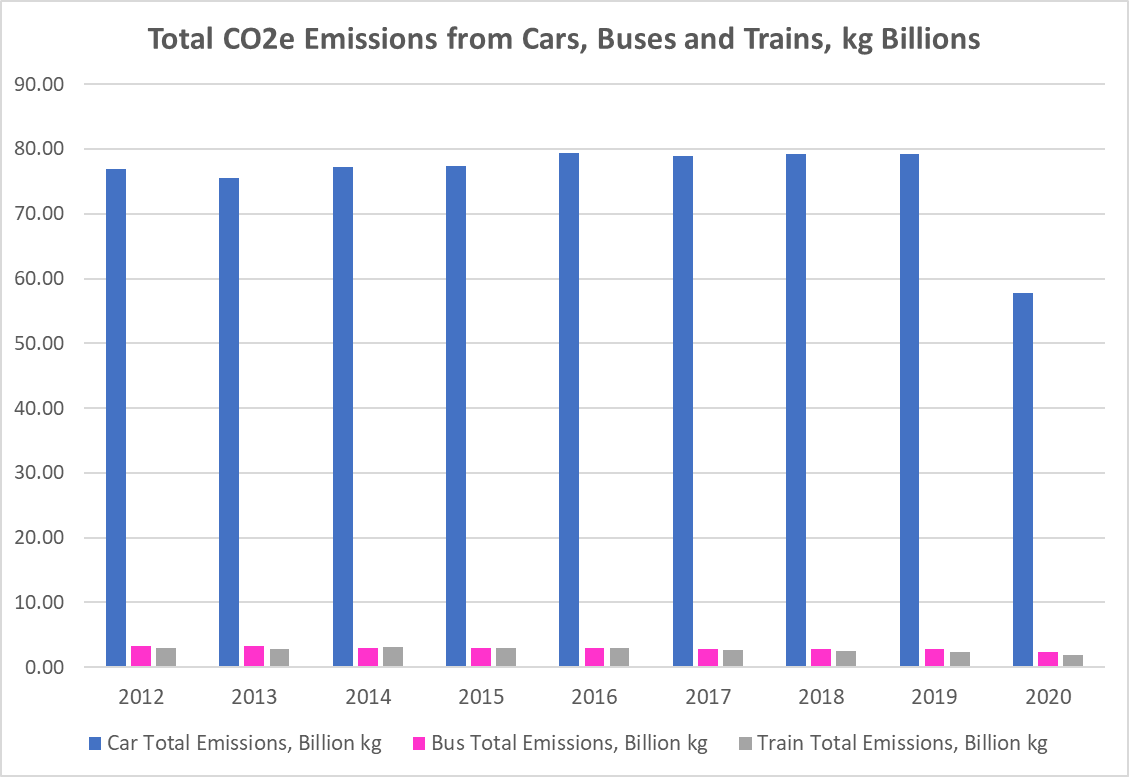 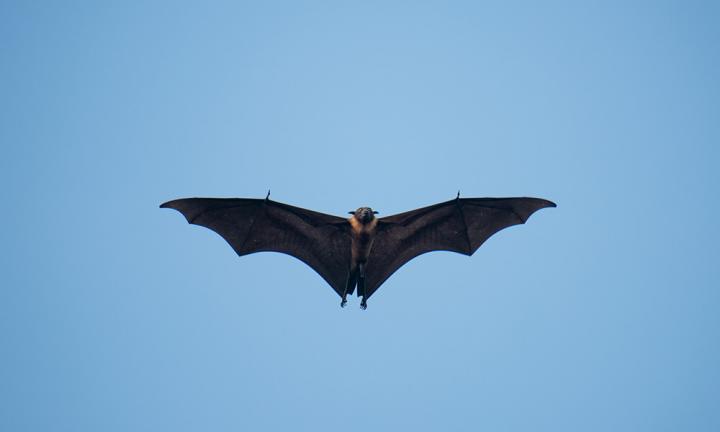 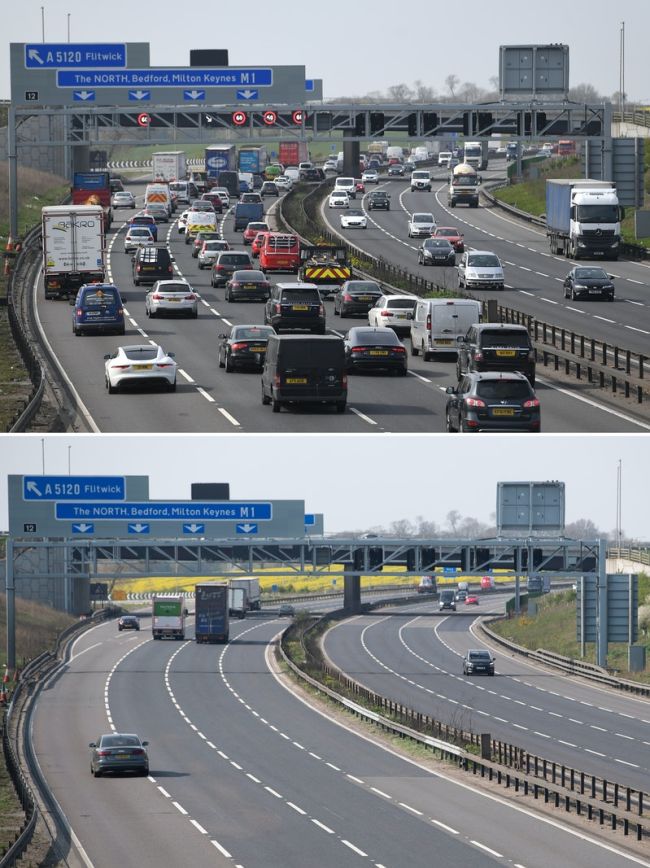 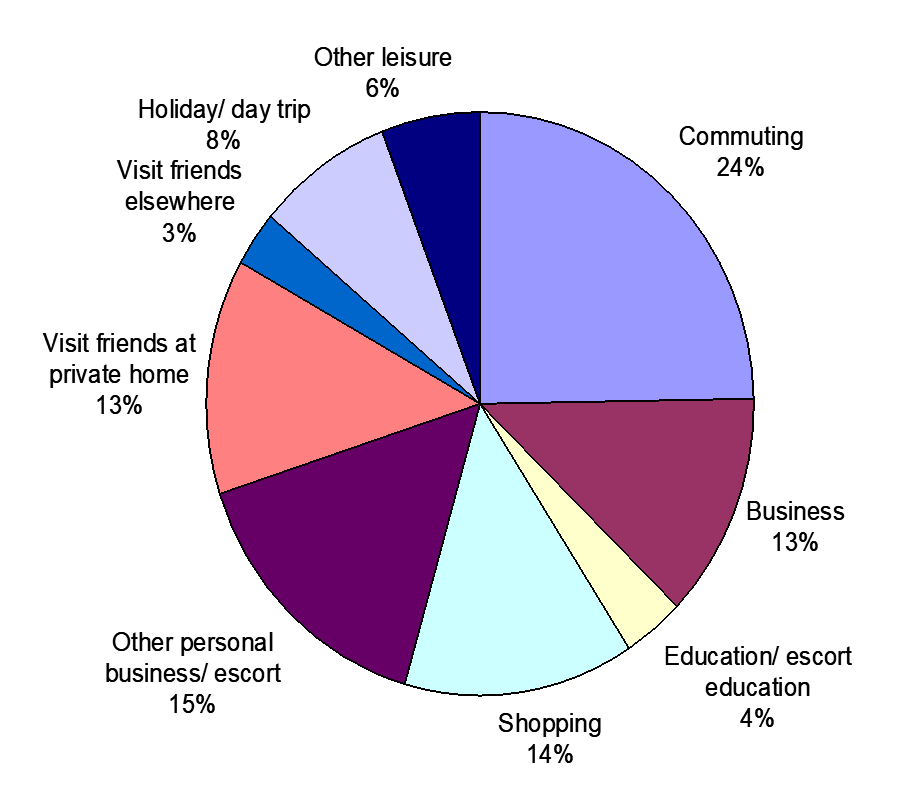 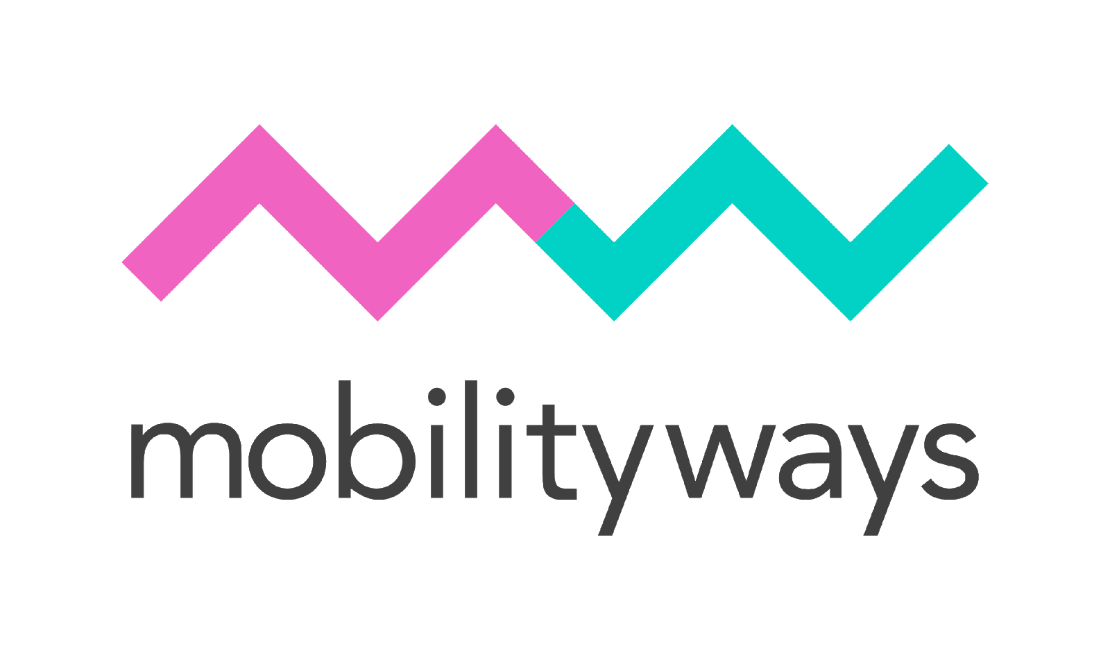 27% of UK CO2 from transport

18 Million tonnes CO2 from commuting

Our aim is for Zero

We believe it is possible
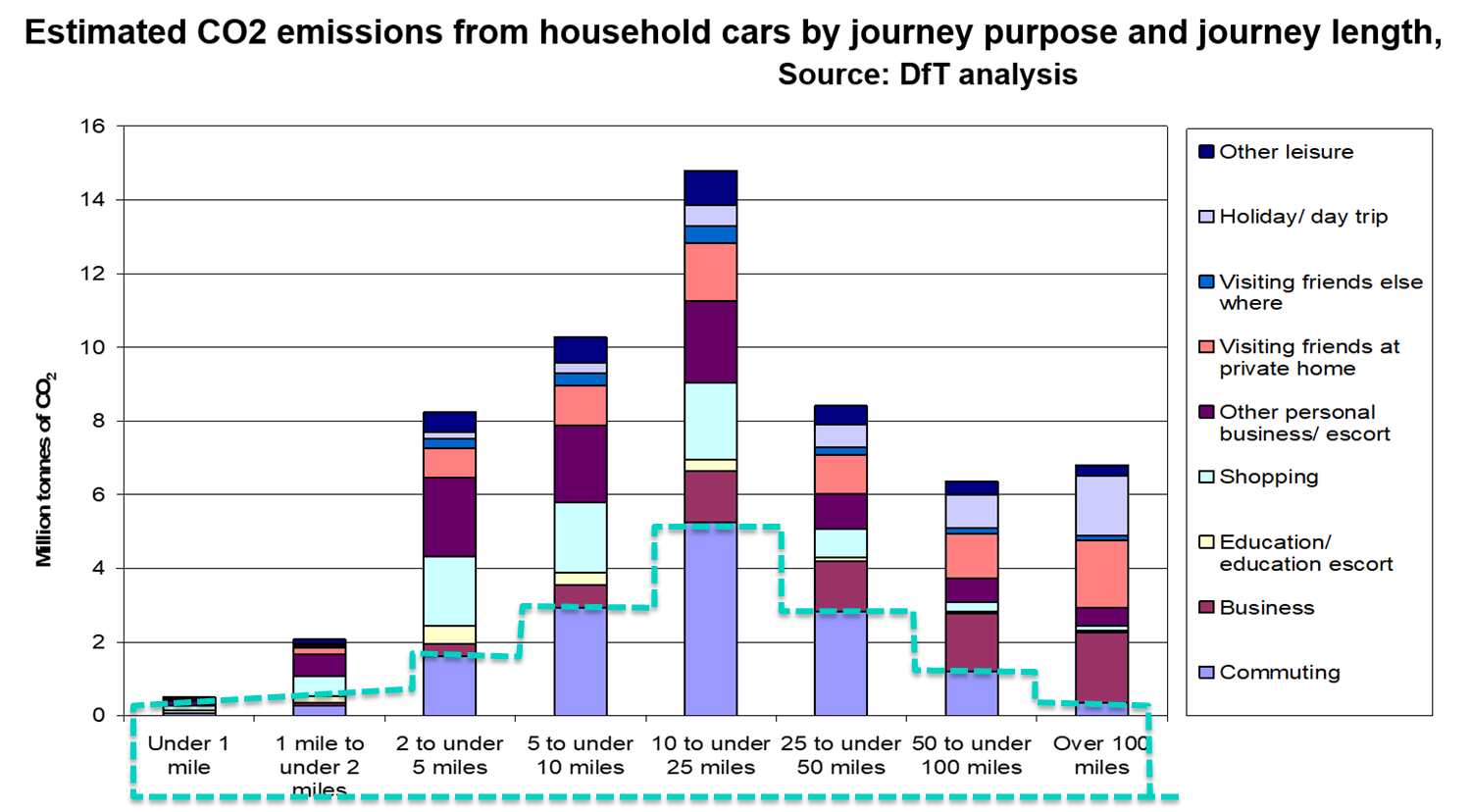 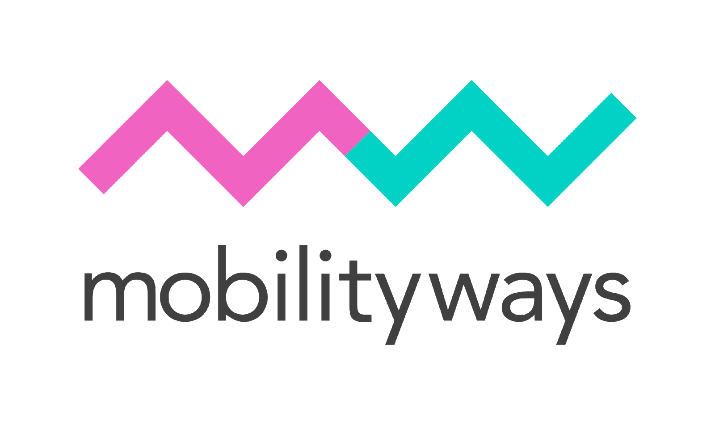 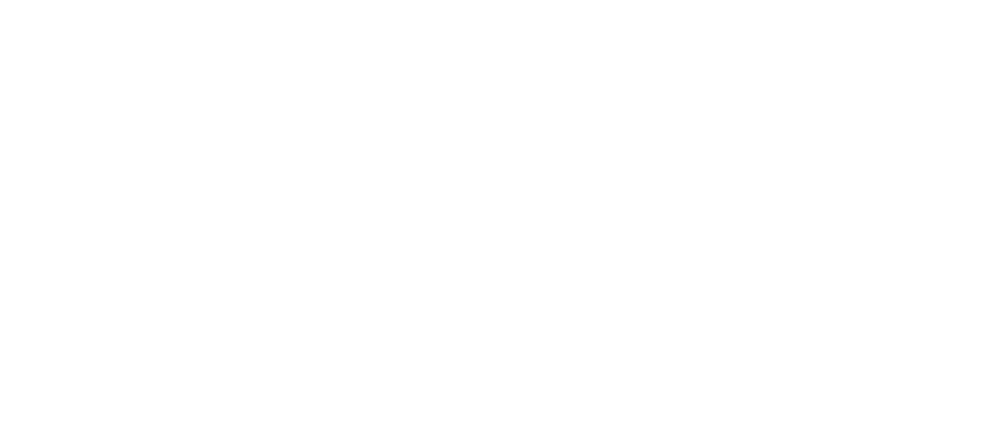 50% of commuters drive alone

82% of the emissions come from them!
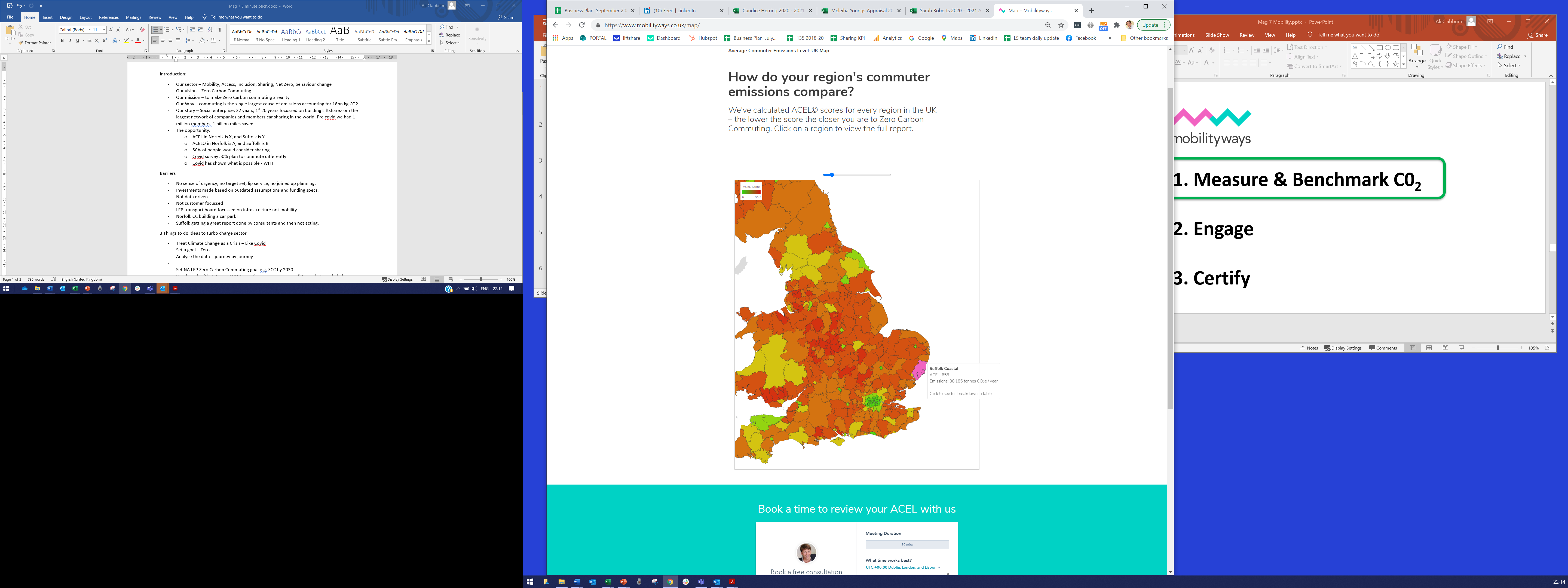 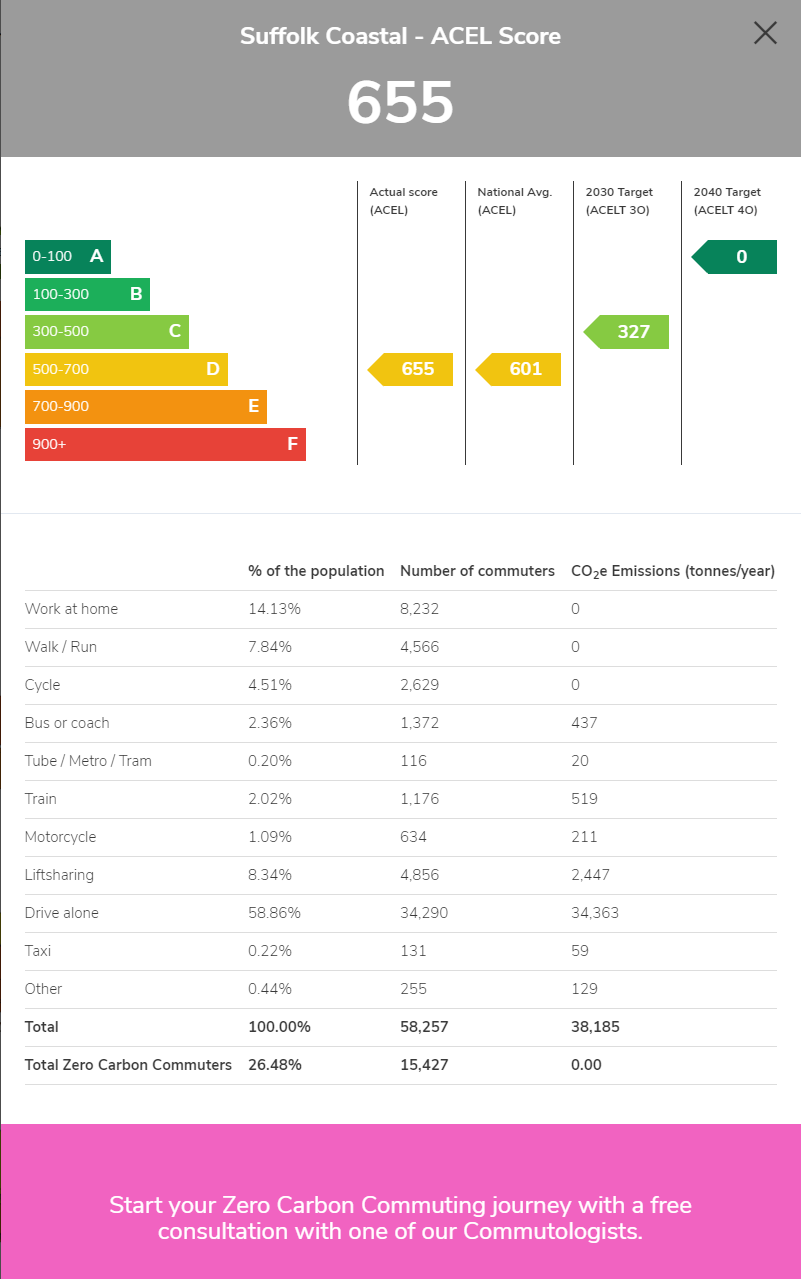 1) Reduce Demand
	WFH, move closer, do less 
2) Shift to lower emission vehicles 
	Active travel, EVs
3) Increase occupancy & utilisation
	Lift-sharing, van-pooling, buses
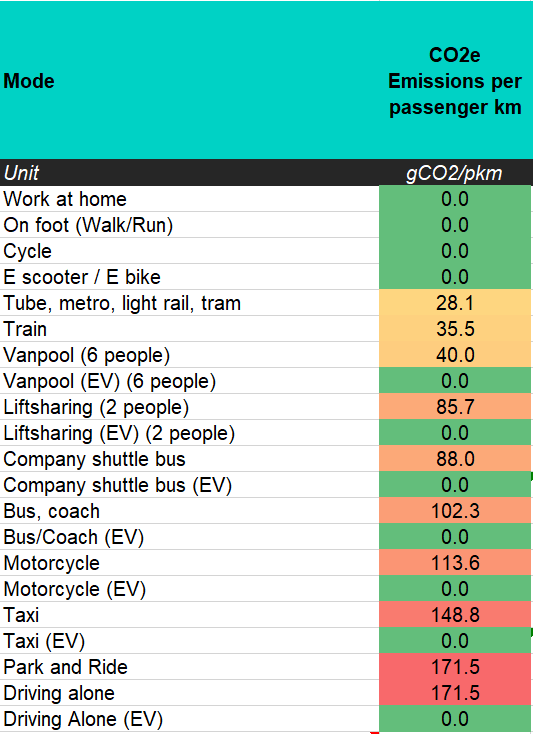 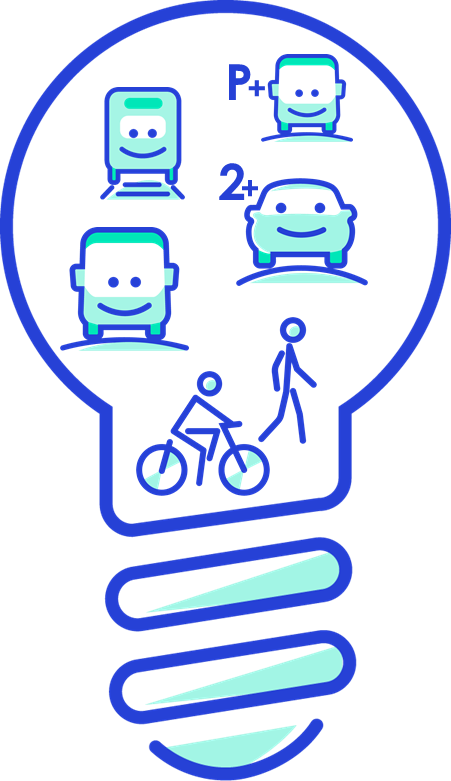 How to cut CO2?
[Speaker Notes: The minister is right that a full double decker bus could take 75 cars off the road however the average bus occupancy pre covid was just 10. Making it no more efficient than the average car with 1.6 people in it. 
 
I think it is wrong to set bus travel against car travel. Both can be very efficient or not. It all depends on their occupancy. A passenger on a full bus emits ~30g/km. A passenger in a full car emits ~30g/km. 
 
Increasing average car occupancy to 1.7 people per car would save 3Mtonnes CO2 – the same as the total emissions from buses.]
Commutology
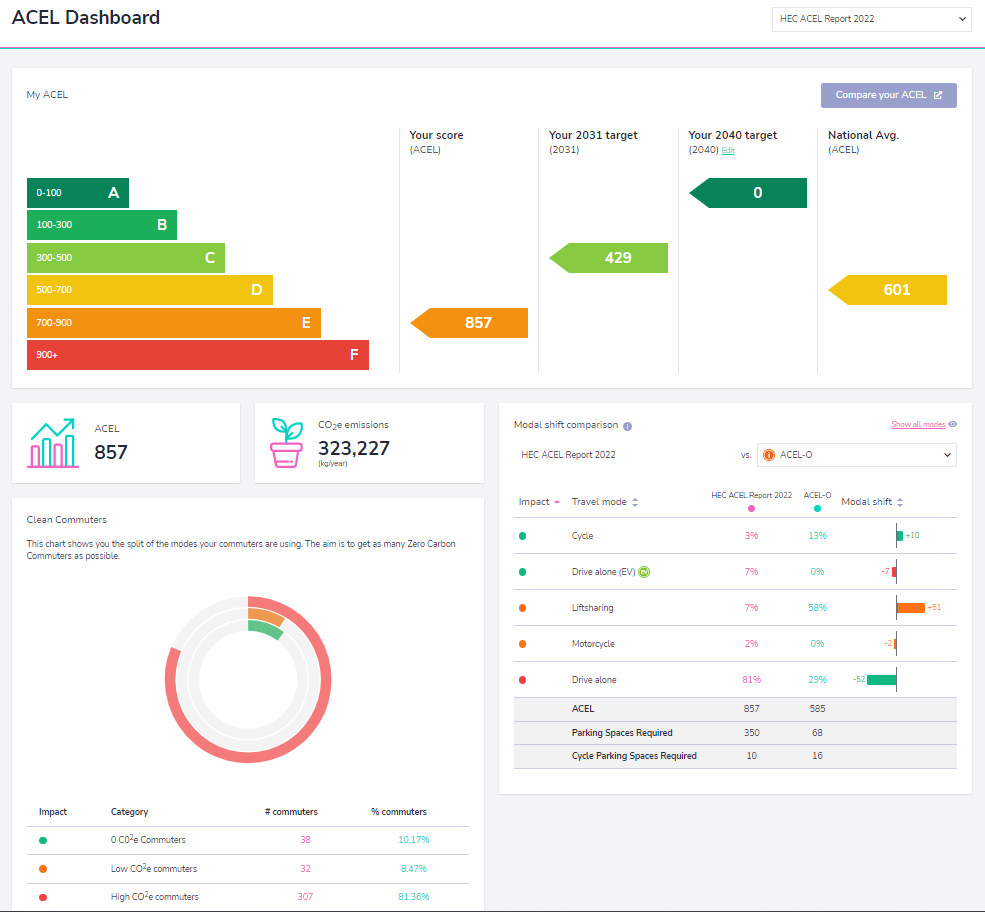 The science of achieving Zero Carbon Commuting

Measure 
Travel Survey (How, why, why not) & ACEL Calculation
Scope the opportunity
MW scoping will identify all the current options and ACELO
Create a simple user centric mobility strategy 
Set target (Reduce ACEL by 5%/year)
Use data to inform budget (should be cost neutral based on proj. savings)
Use data to decide marketing and activity focus for next 3 years.
Take action.
Scoping Analysis - Employer & Employee
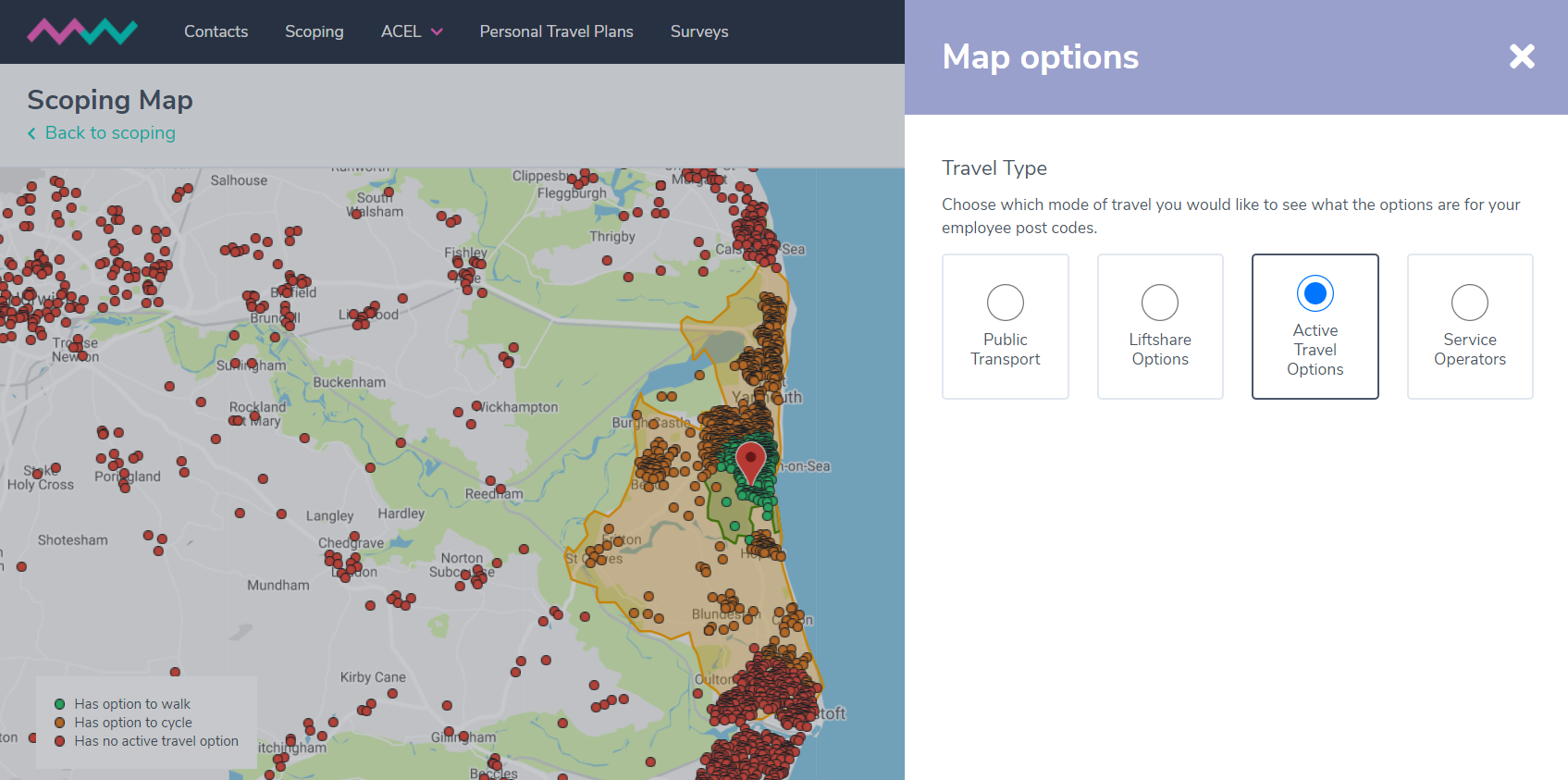 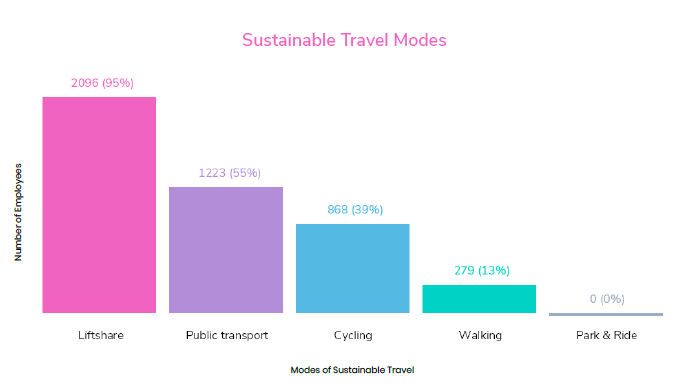 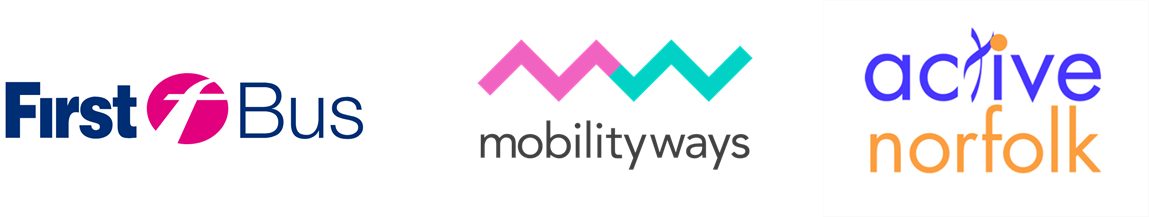 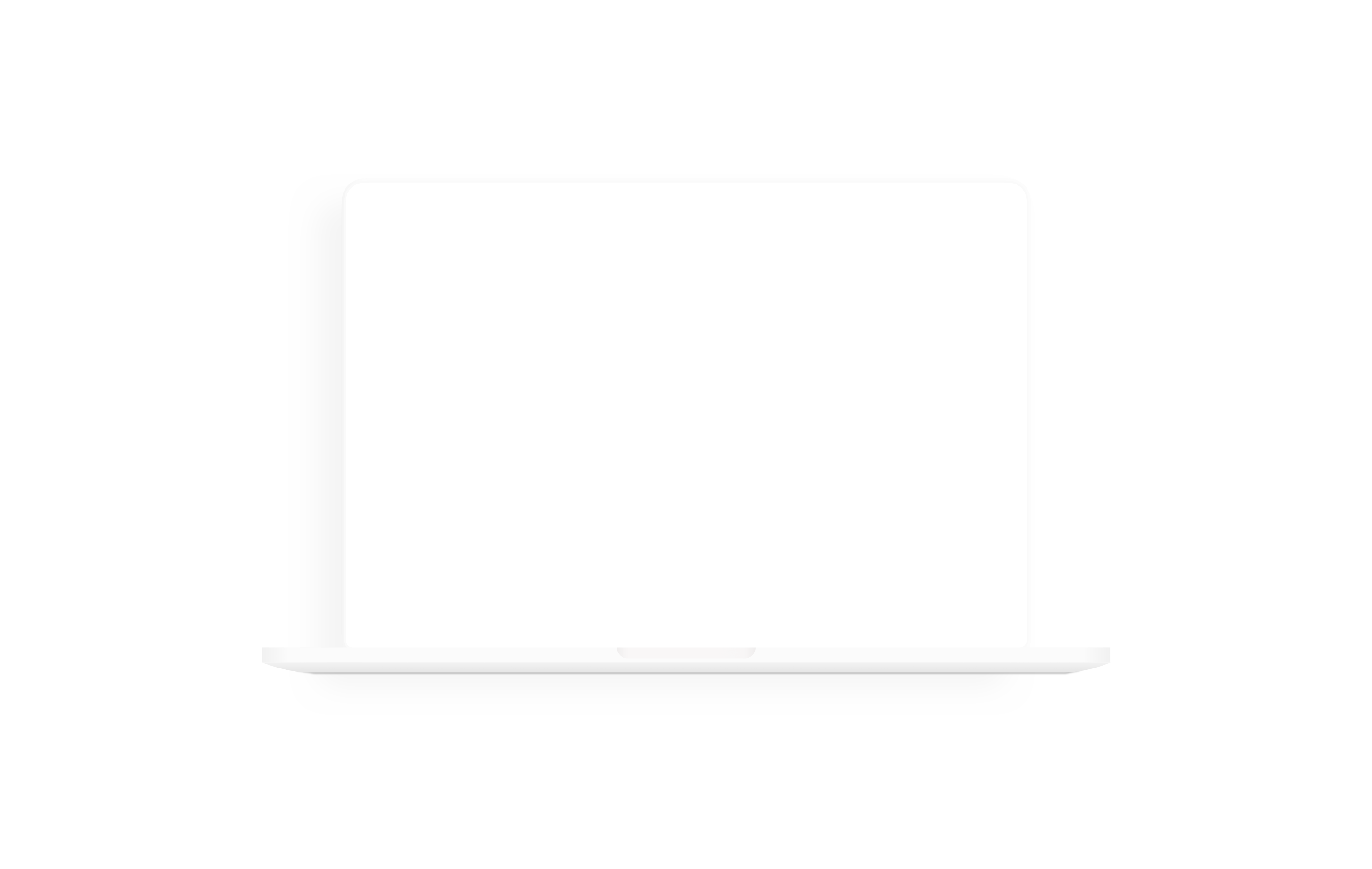 Liftshare
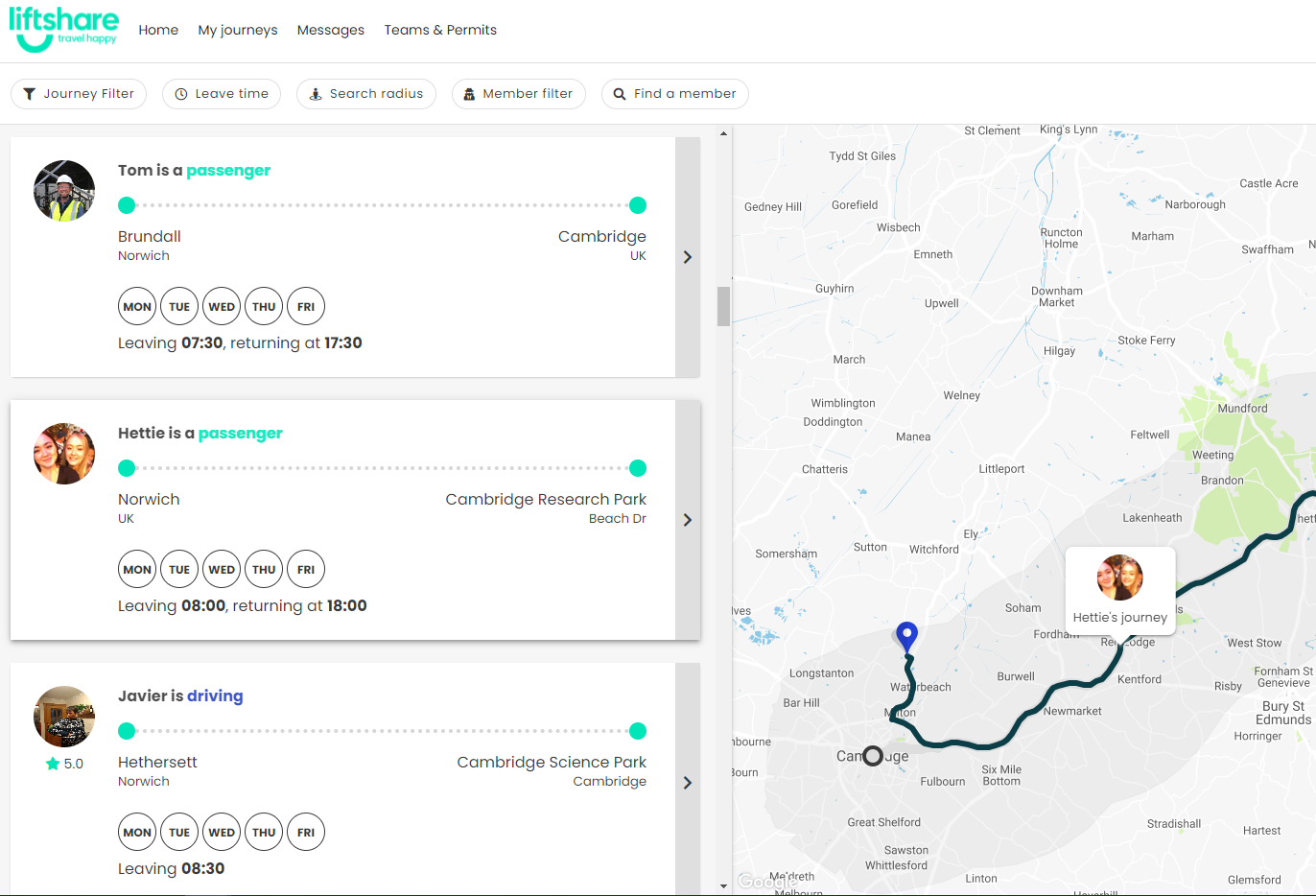 Empowering staff to find regular lift sharing matches to give them better access to work options, while reducing their commuting costs & carbon footprint.
"The whole Liftshare system is constantly evolving and improving to provide us with more and more valuable data. The Liftshare scheme has been a huge success and I would be more than happy to recommend their services to other businesses."

Sandy Farar, Business Services Manager
Arup
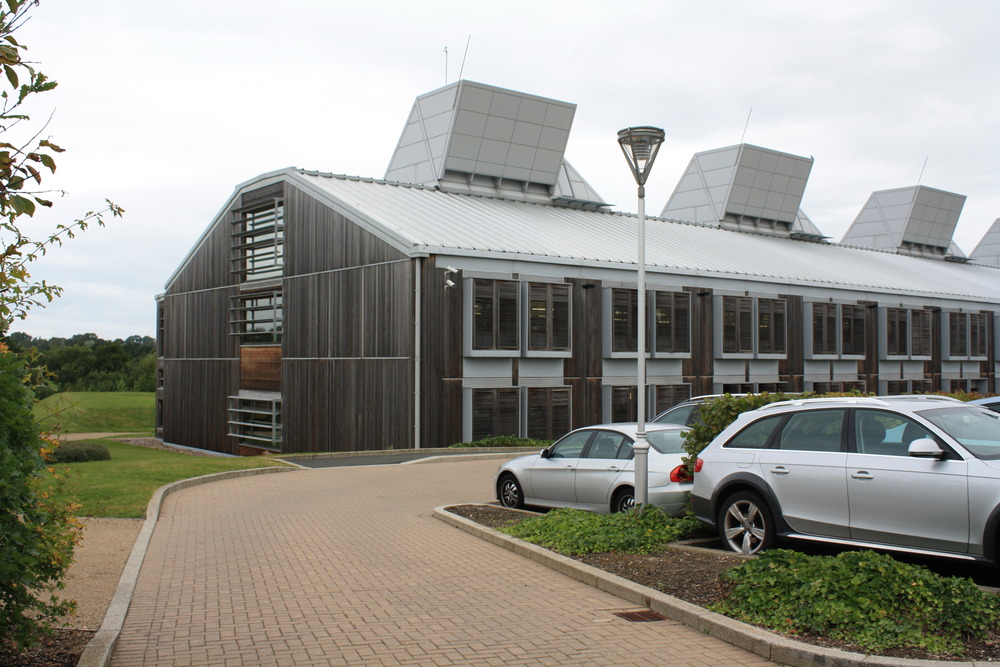 Results:
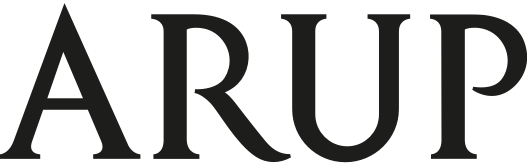 955
staff
50%
of staff Liftsharing in 
3 months
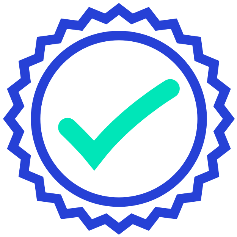 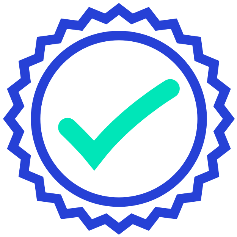 28%
Strong Liftshare 
Parking Policy
Liftshare Parking 
Incentive
drop in commuter 
Co2e emissions
Average Car Occupancy Level
1.05
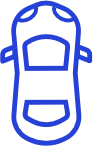 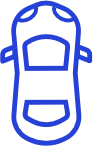 1.42
30%
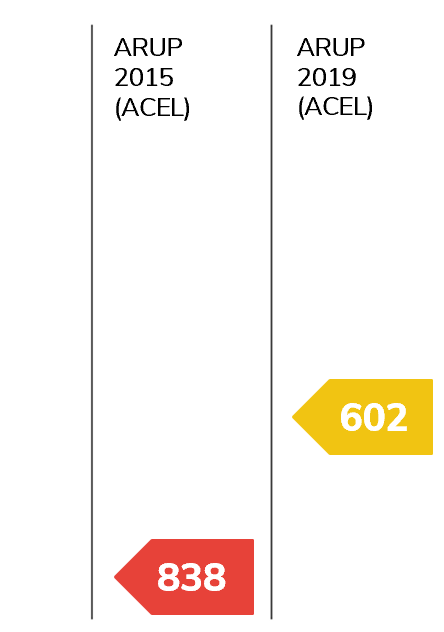 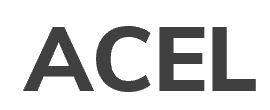 Fewer cars parking onsite
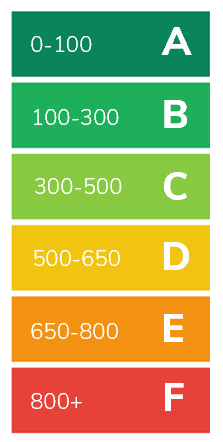 Contributors to success:
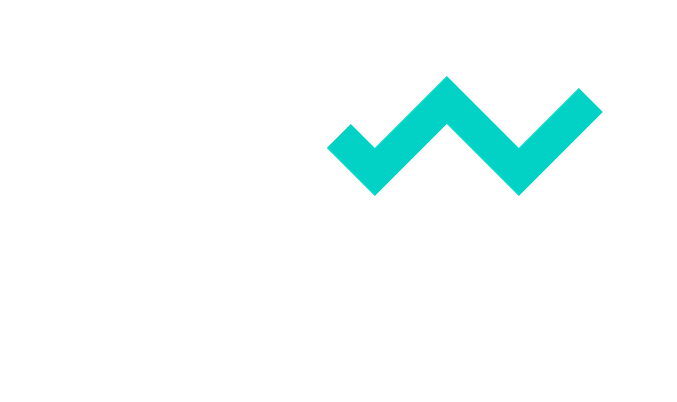 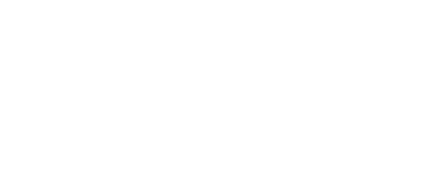 Success
Story
[Speaker Notes: I now want to look at another case study in a rural area. ARUP.

I want to show how they managed to solve their parking problems and cut their emissions by 28% in 1 year.]
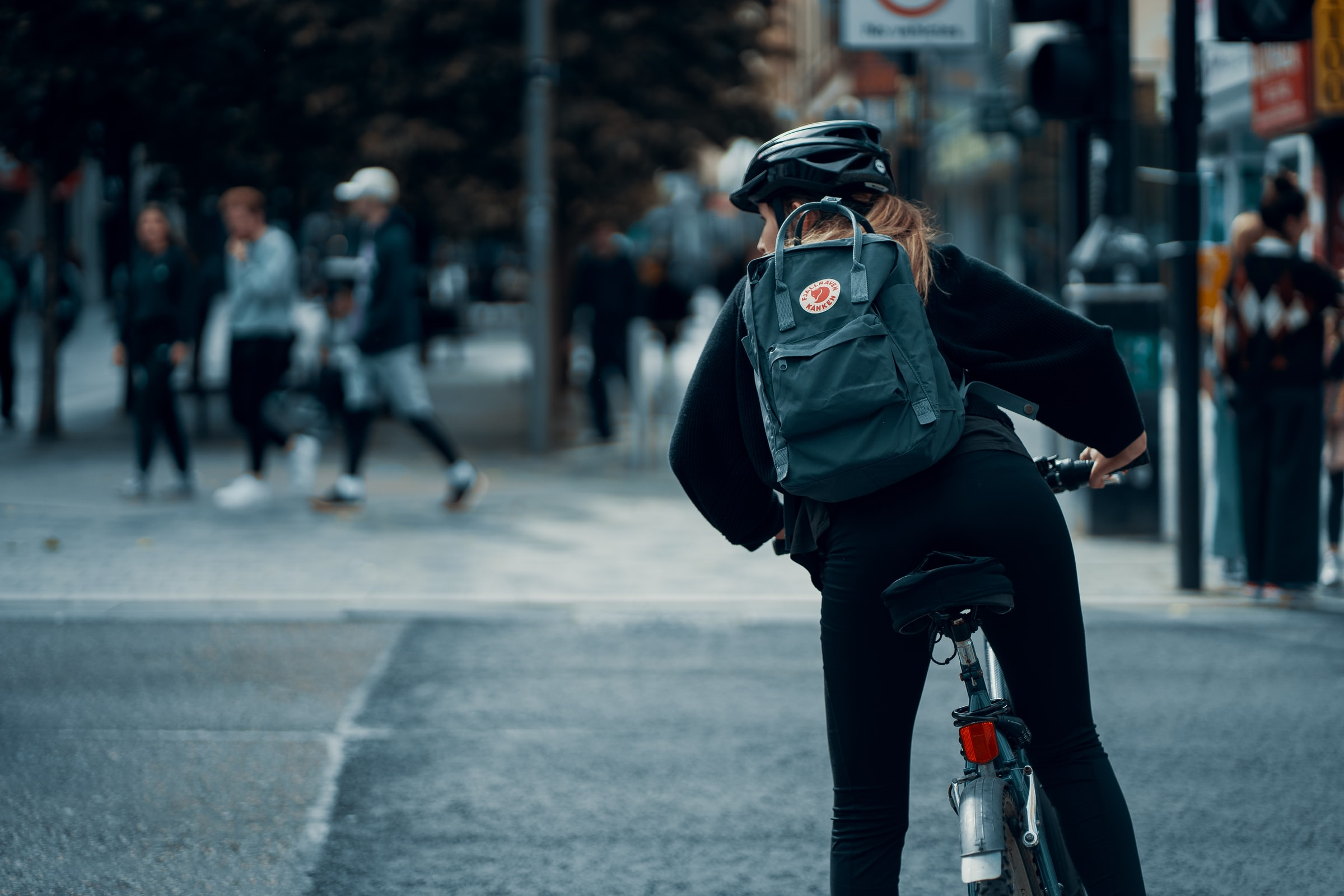 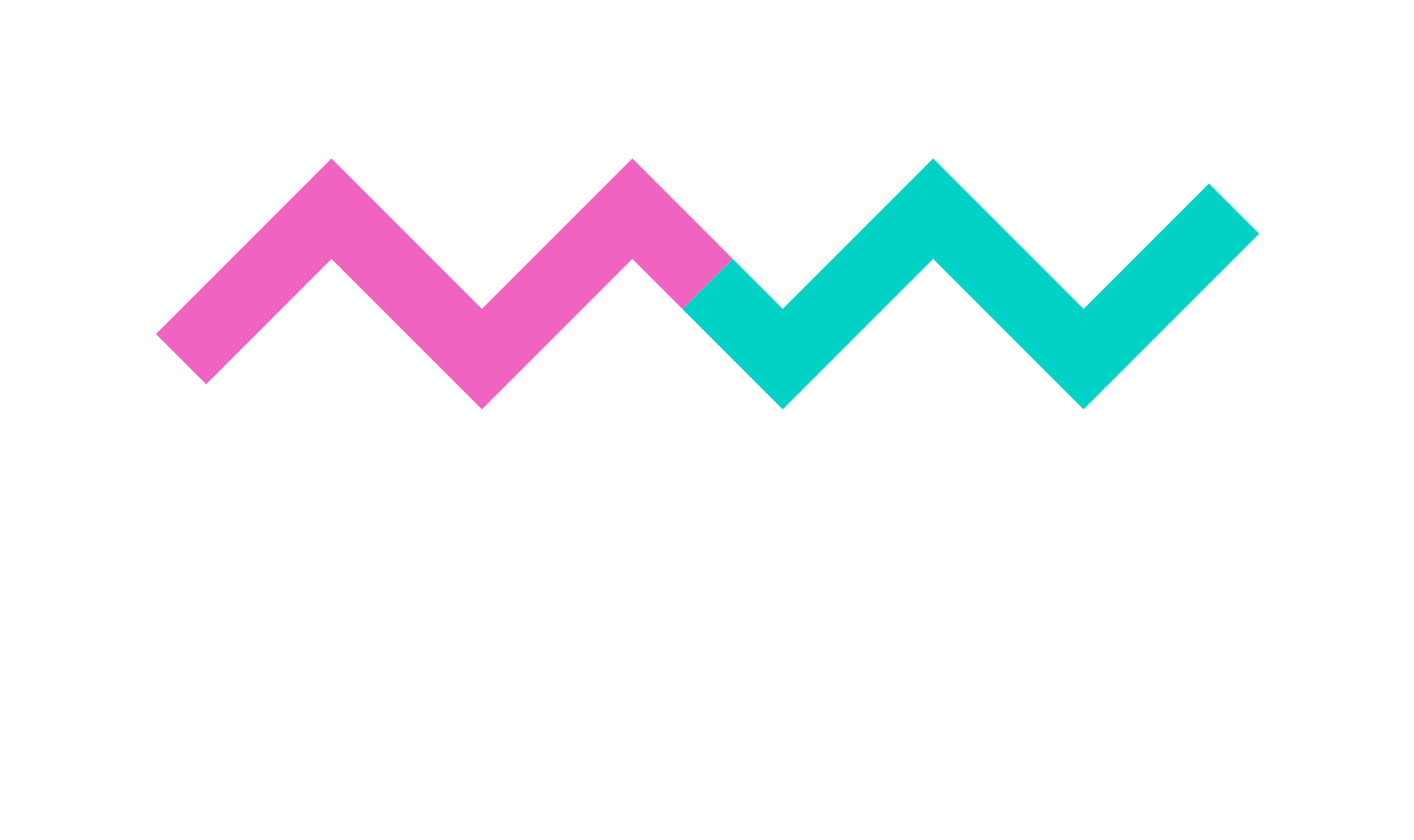 How low can you go?
And how fast?
Ali Clabburn, Chairman
Mobilityways
ali@liftshare.com